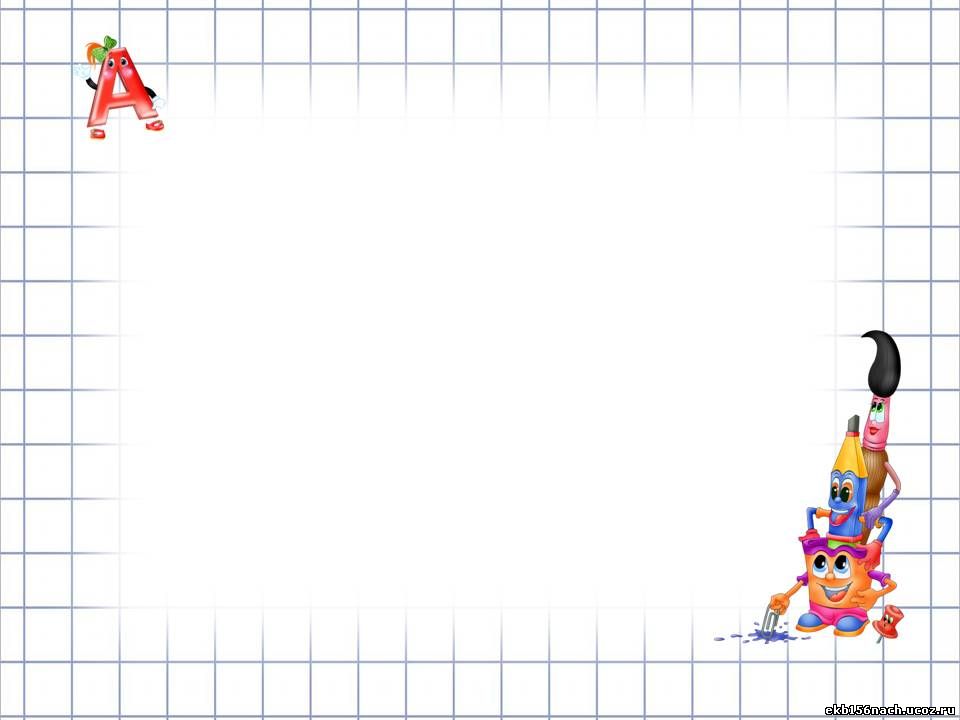 Задача № 1

В Якутии всего 34 района. Из них  
13 арктических районов, вилюйских 4 групп. 
Сколько еще районов осталось?
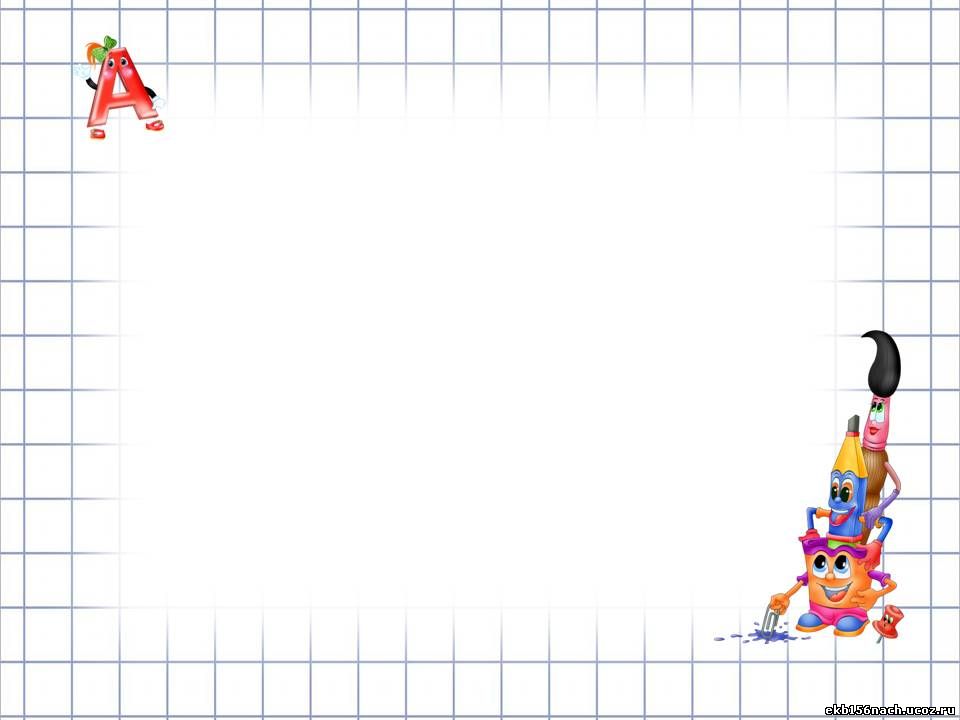 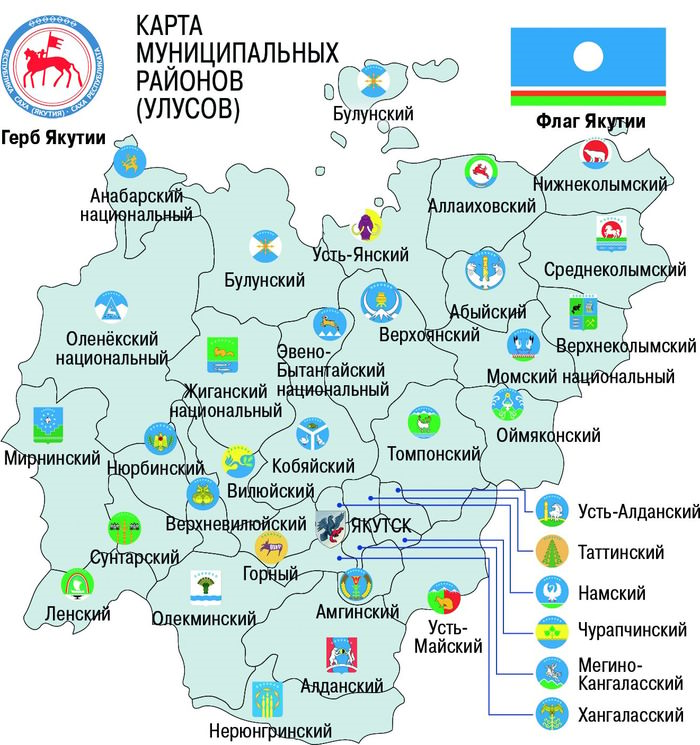 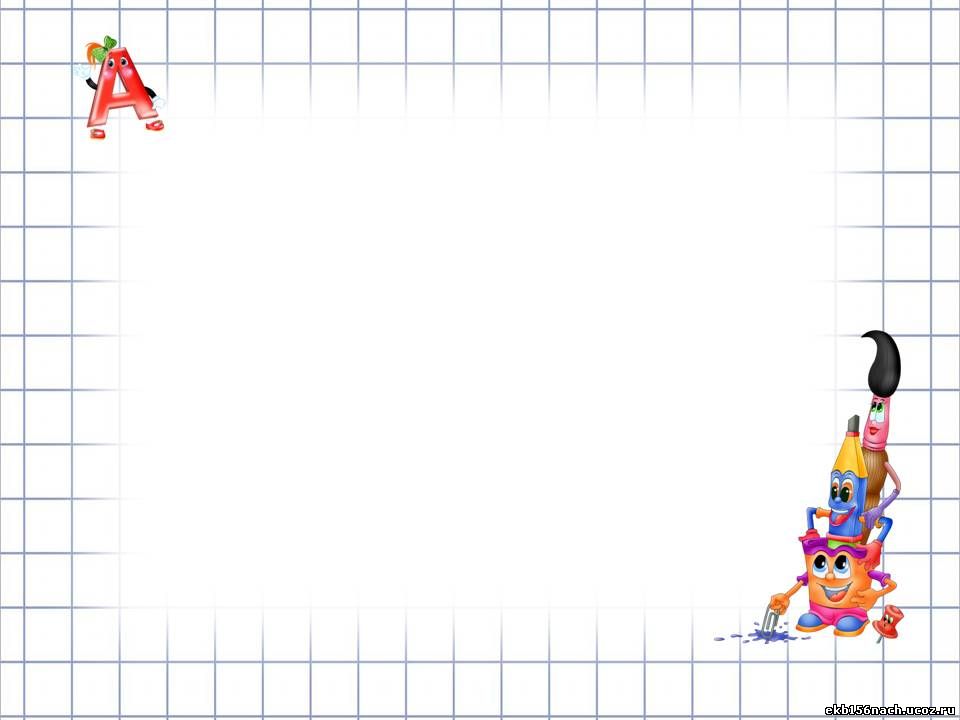 Задача № 2

На Ленские столбы приехали туристы. 72 туристов поднялись на вверх в парк, а на берегу  осталось в 8 раз меньше, чем поднялись. Сколько всего туристов прибыло на Ленские столбы?
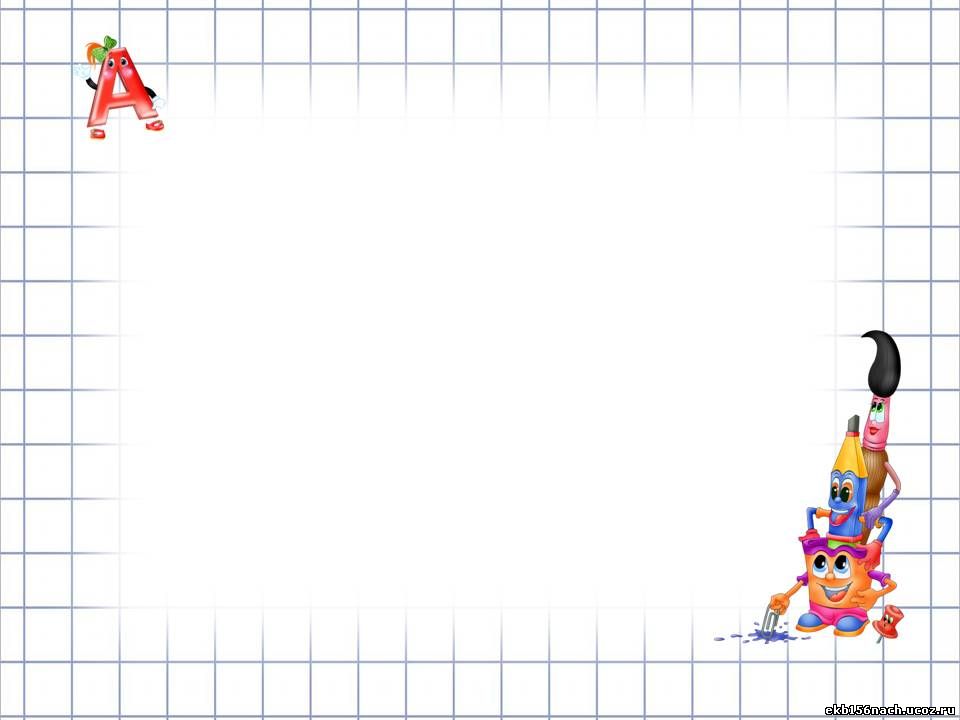 «Ленские столбы» чудо природы и одноимённый природный парк в России. Горная система под названием Ленские столбы, протянулась на десятки километров вдоль берегов реки Лена.
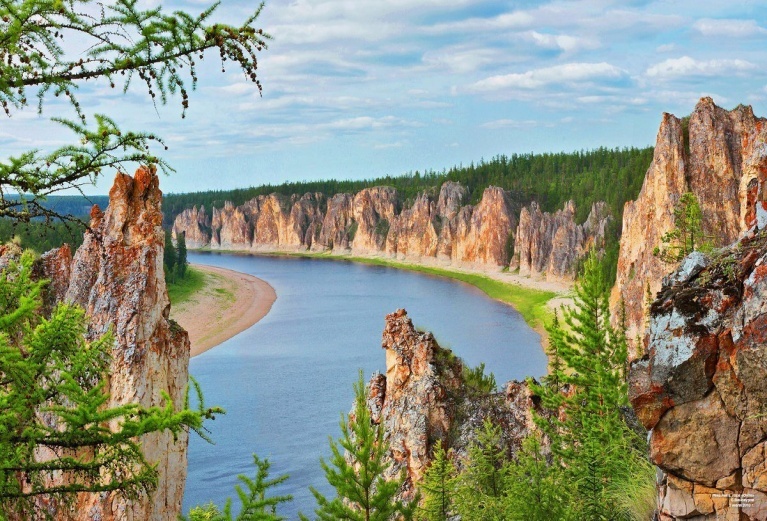 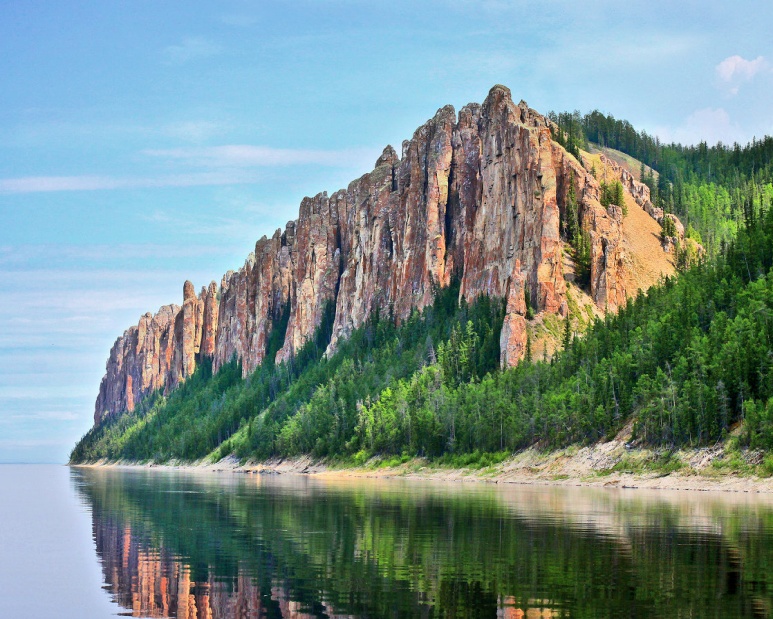 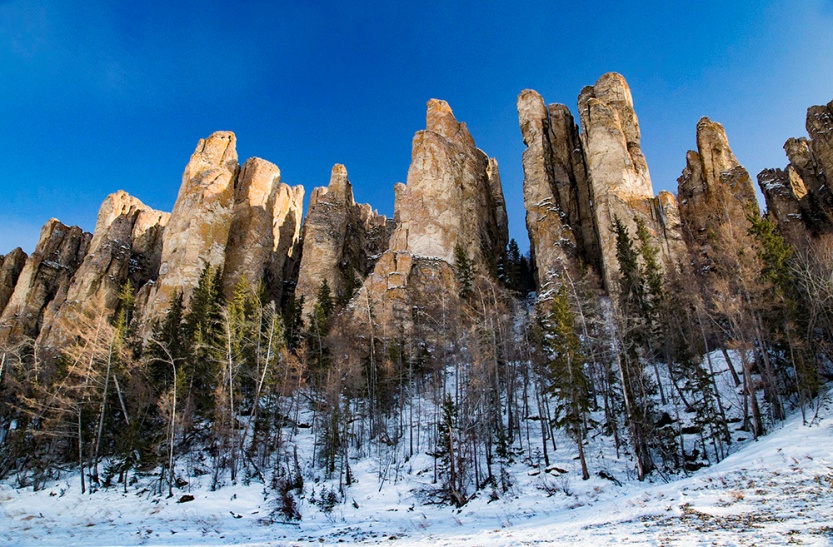